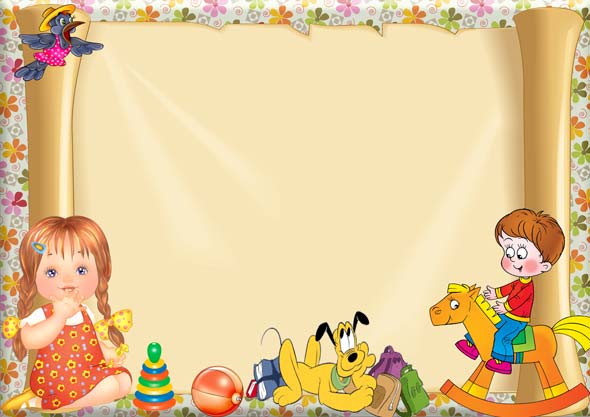 Муниципальное казенное дошкольное образовательное учреждение Искитимского района
                    Новосибирской   области   детский  сад комбинированного вида «Красная шапочка»
                                                                         р.п. Линево
«Личностно-ориентированный подход в работе учителя-логопеда»
Учитель-логопед: Острая Л.С.
«Домик настроения»
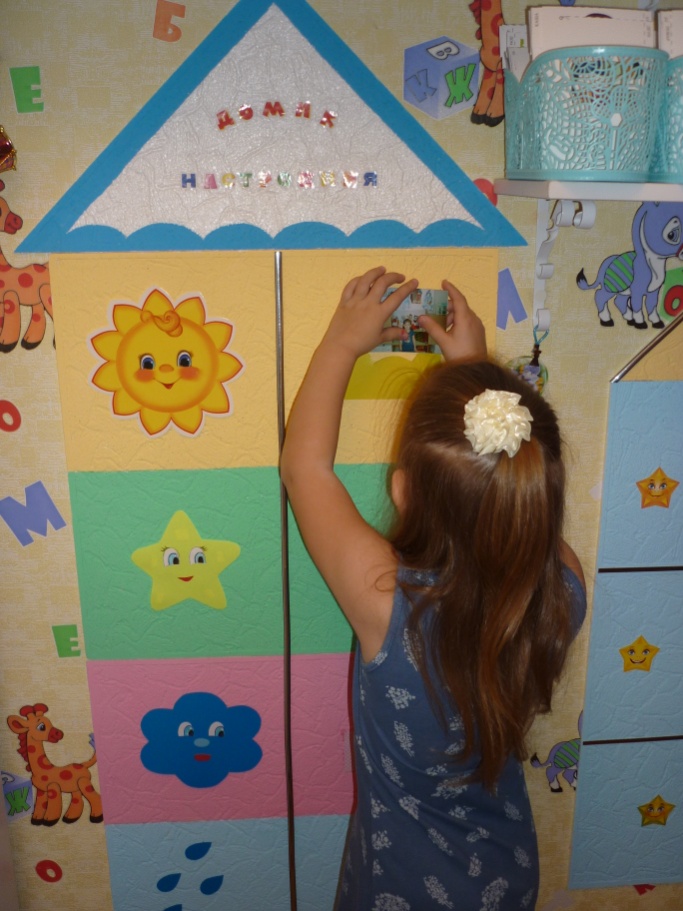 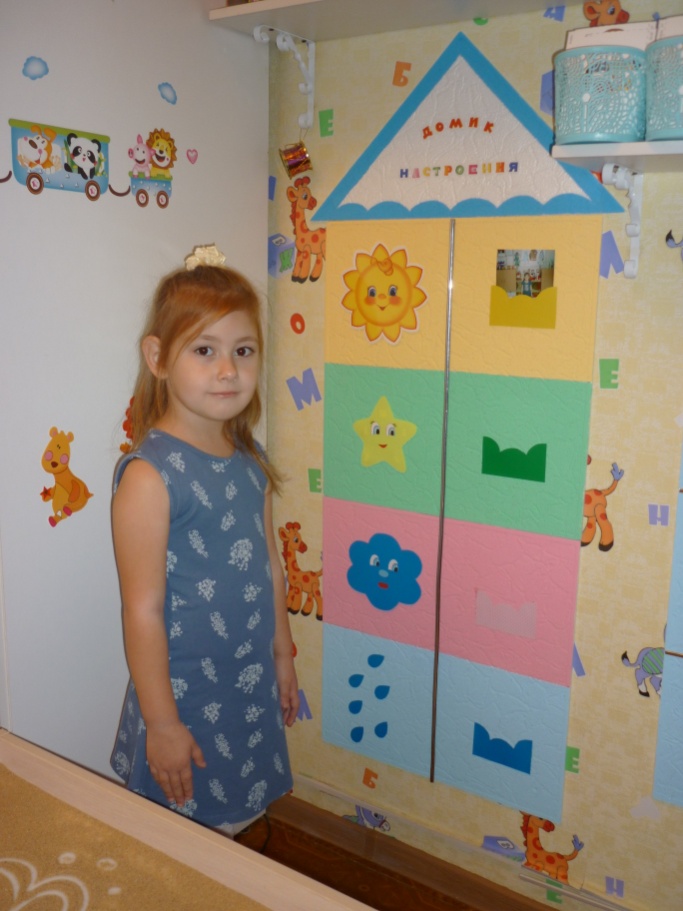 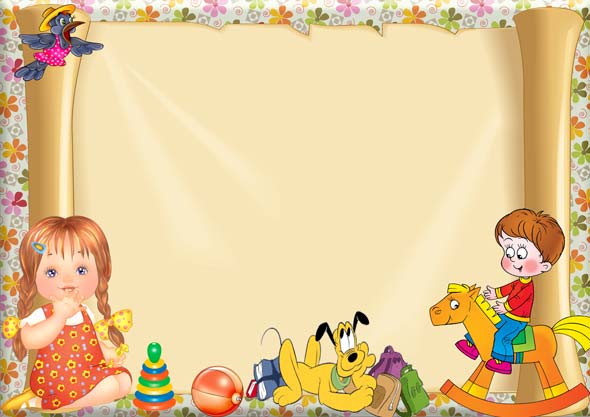 «Я учу звук»
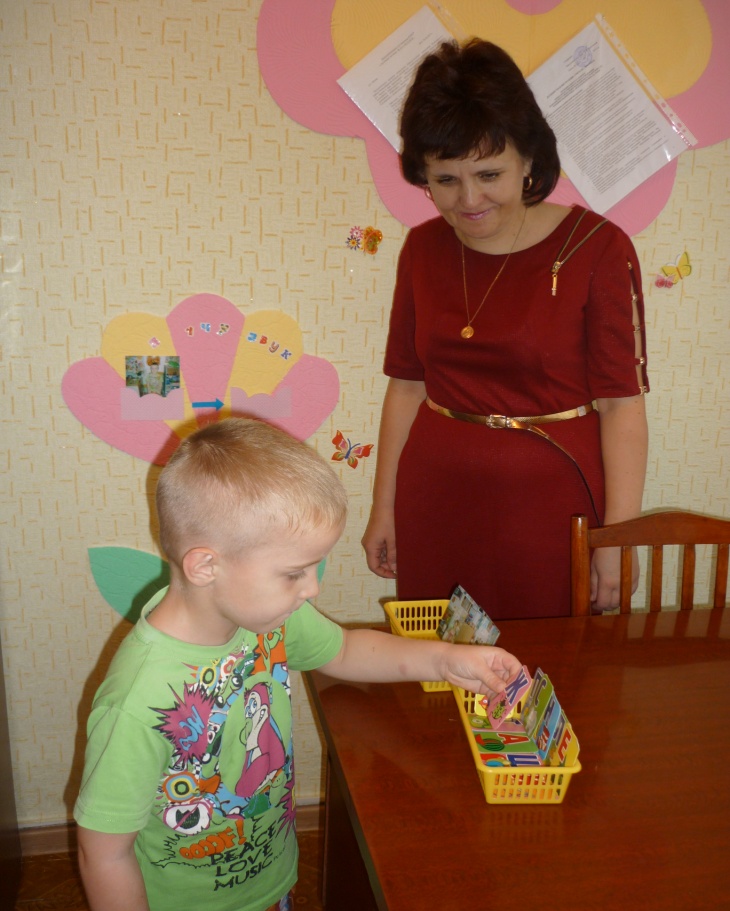 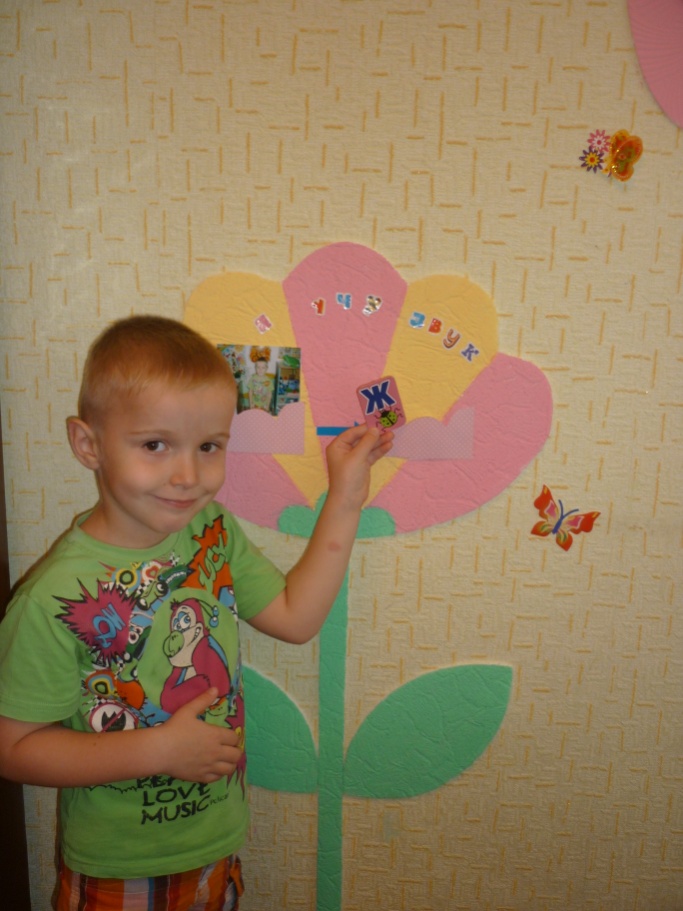 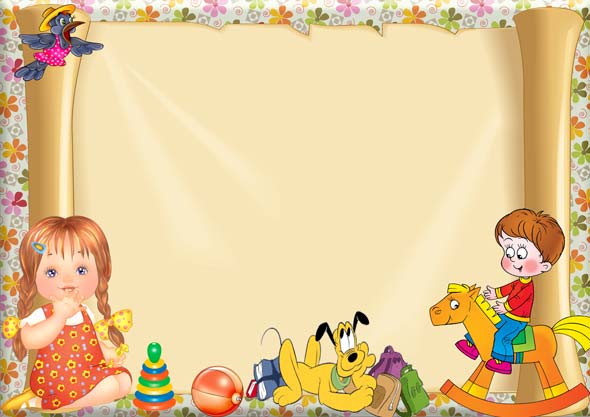 «Чудо – носочки»
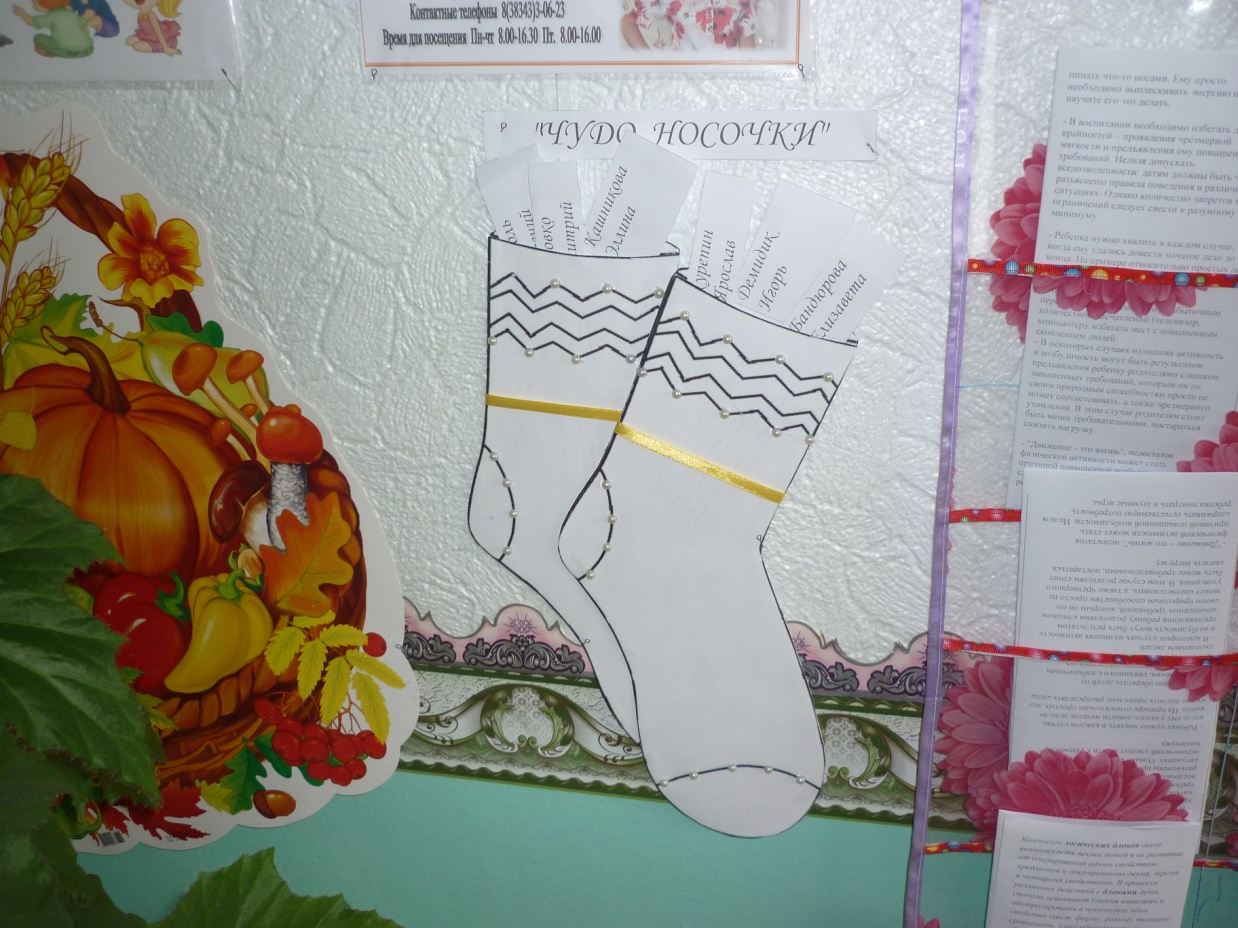 «Информационные буклеты 
для родителей»
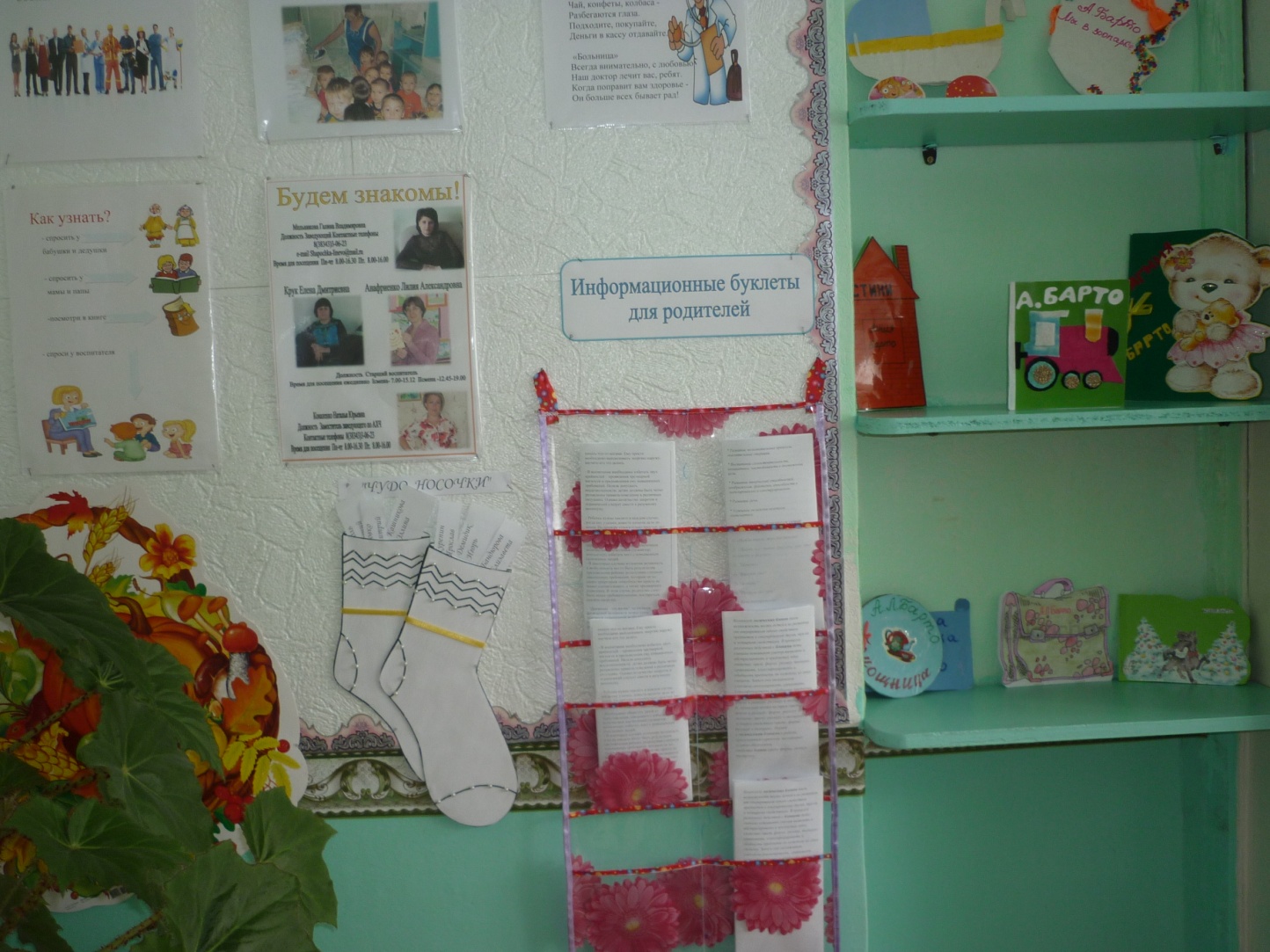 «Шкатулка вопросов»
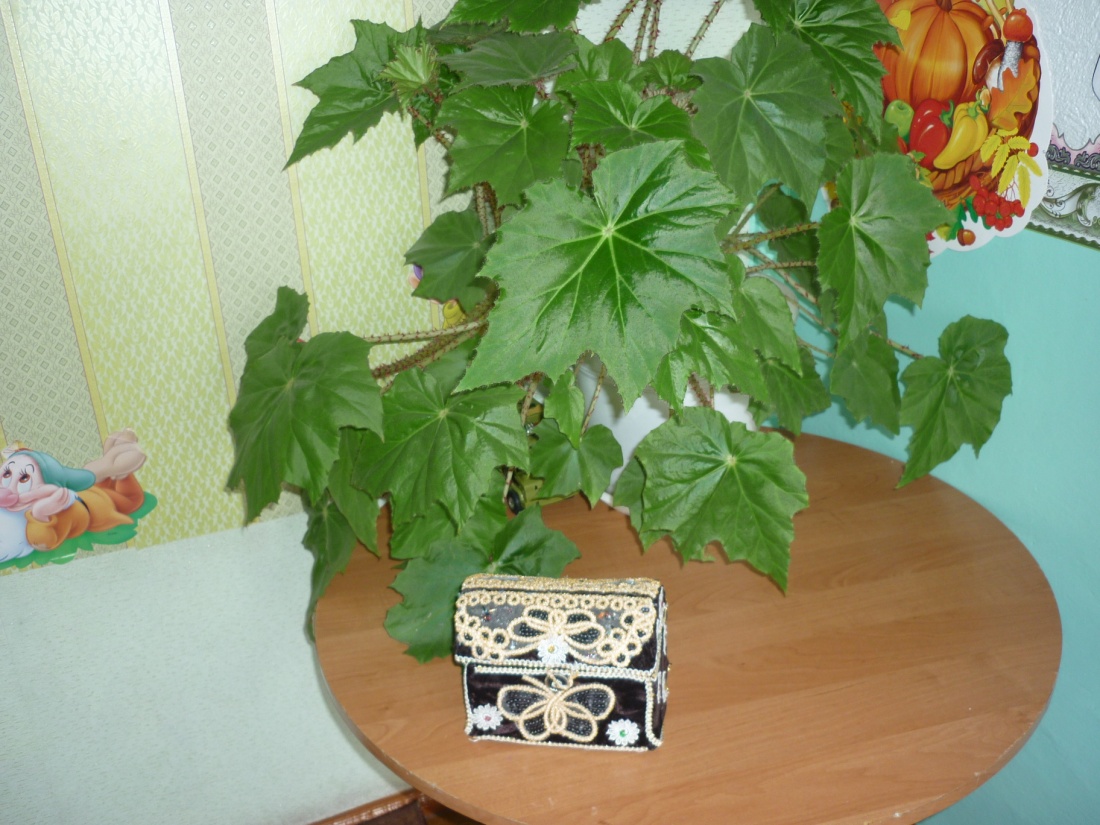 «СМС – почта для родителей»
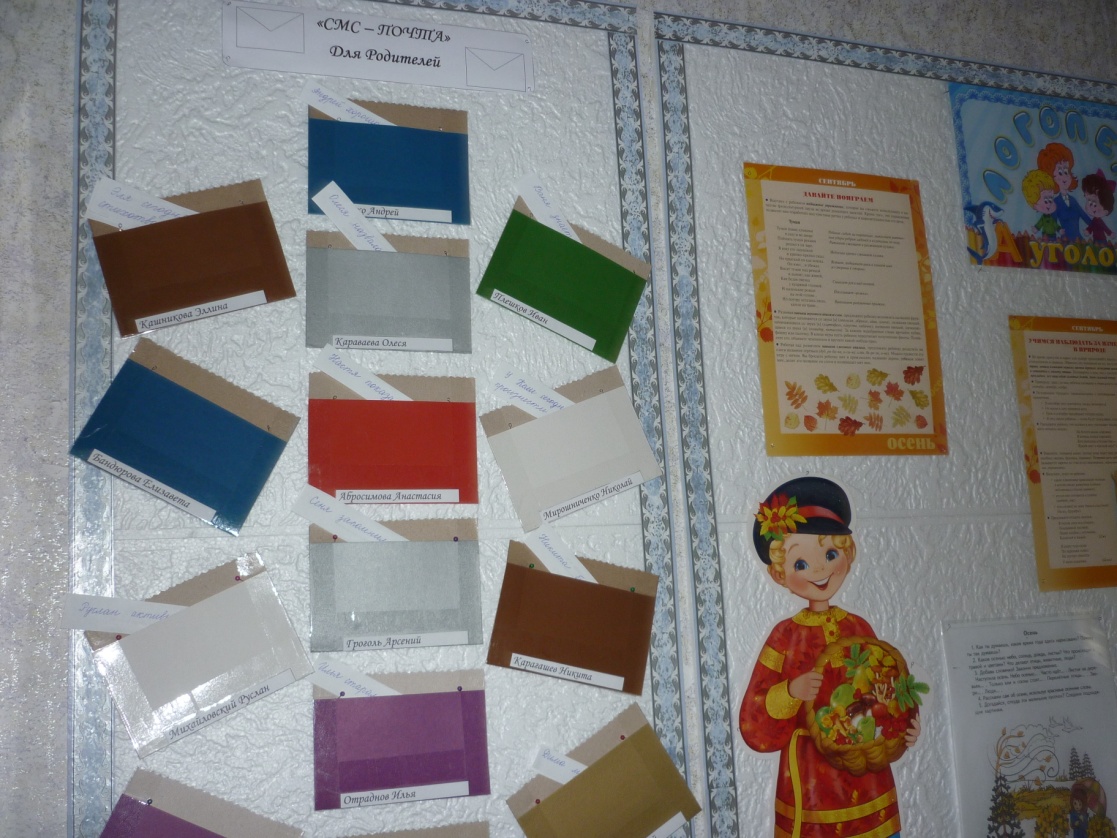 «Мини портфолио»
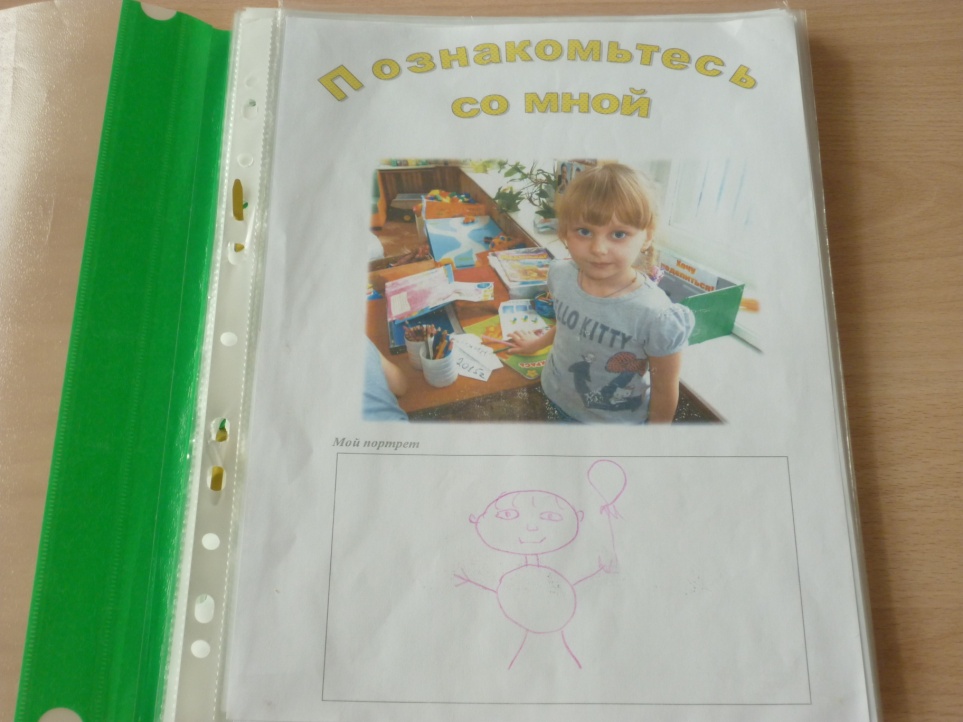 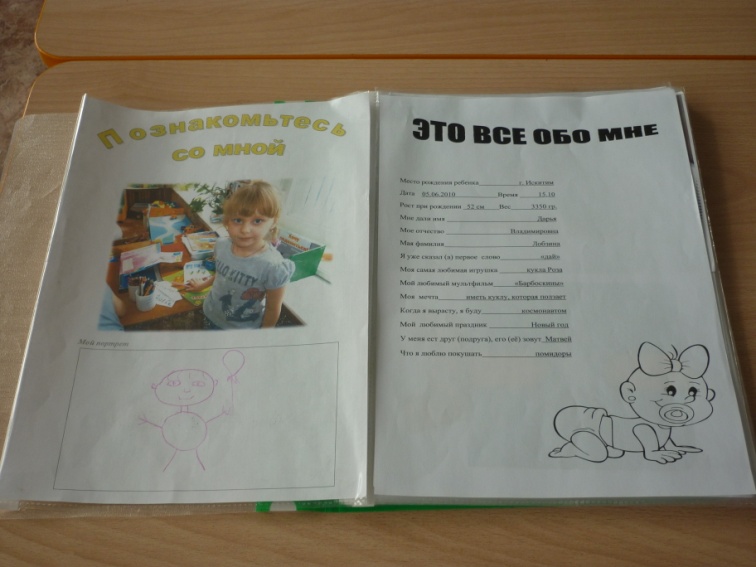 «Дерево успеха»
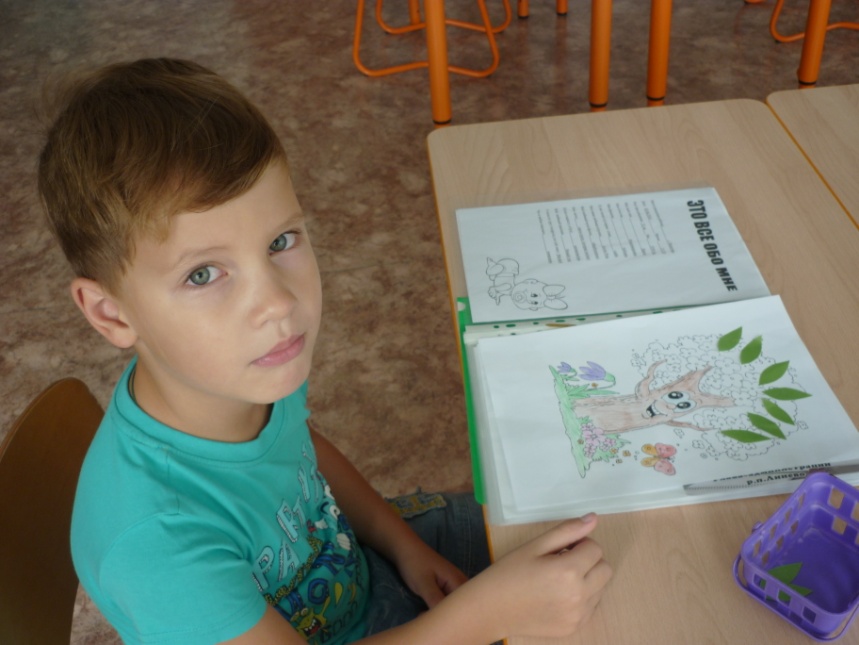 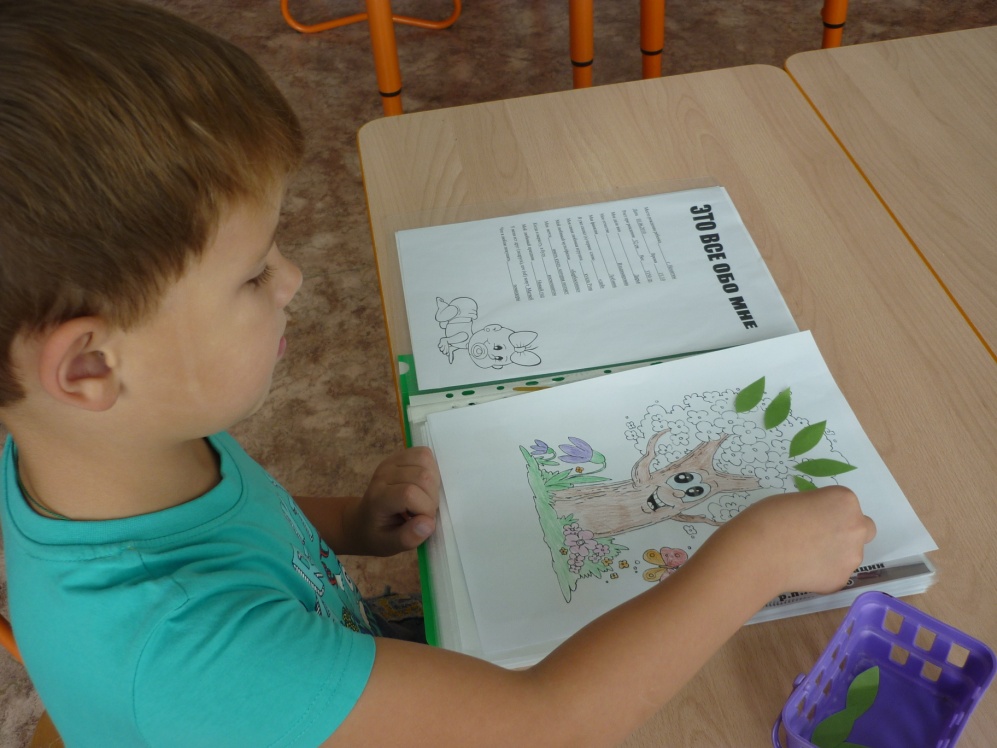 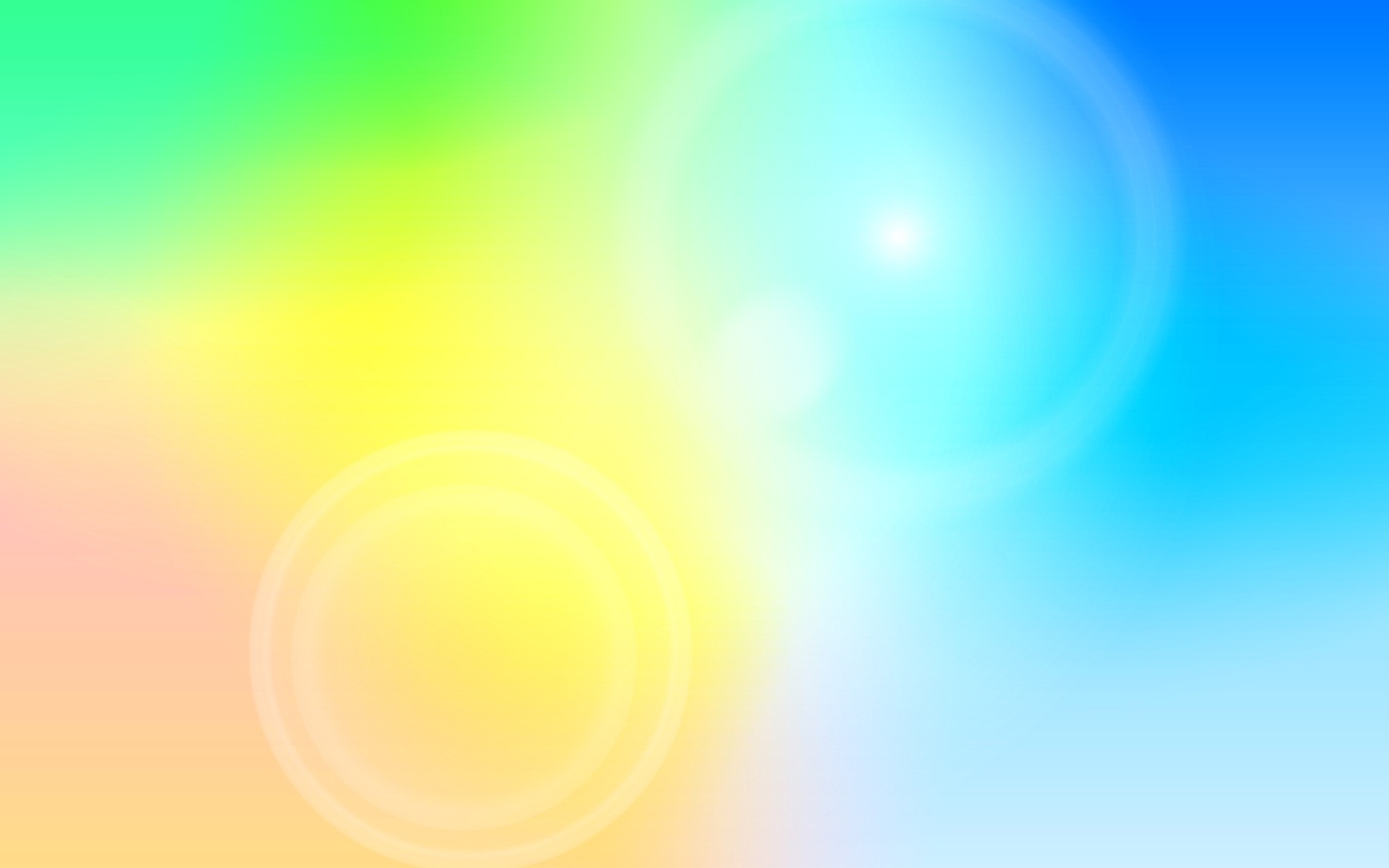 Выставки книг, поделок
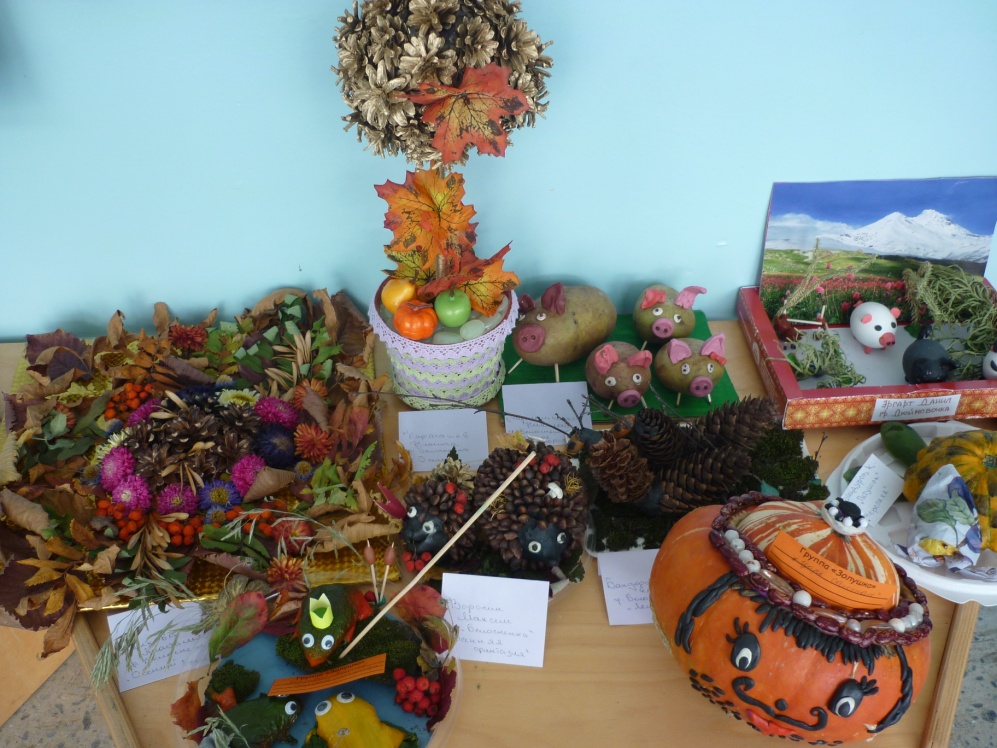 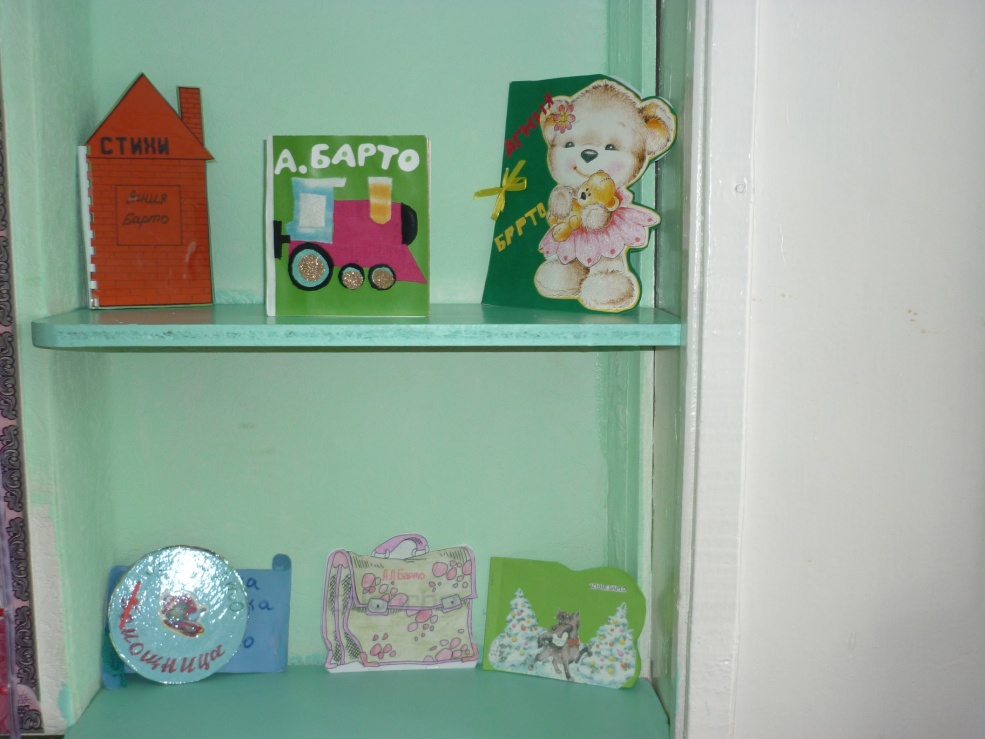 Что за чудо эти книжки!
Очень любят их детишки!
Регулярно все читают,
Много знаний получают!
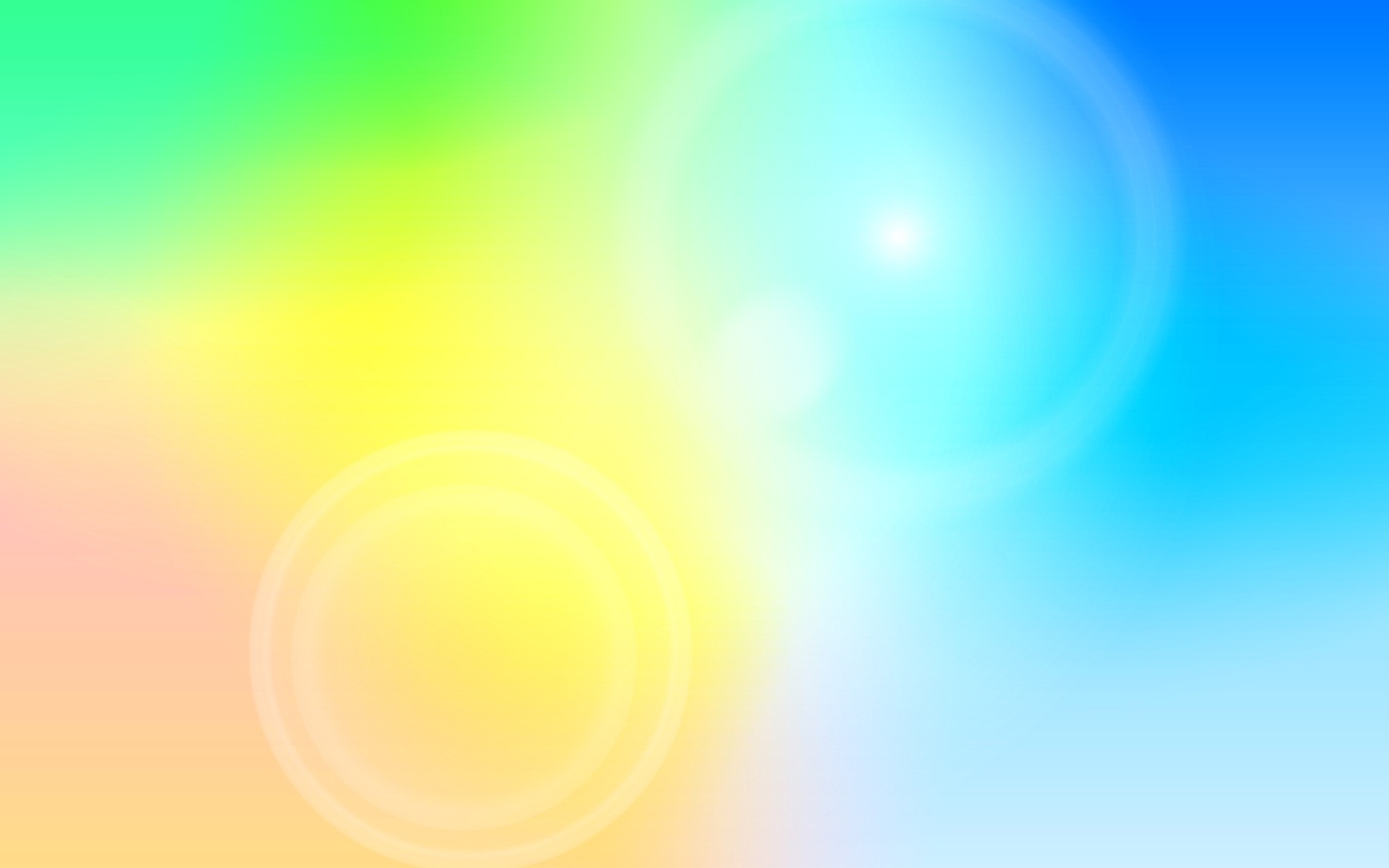 «Моя мечта»
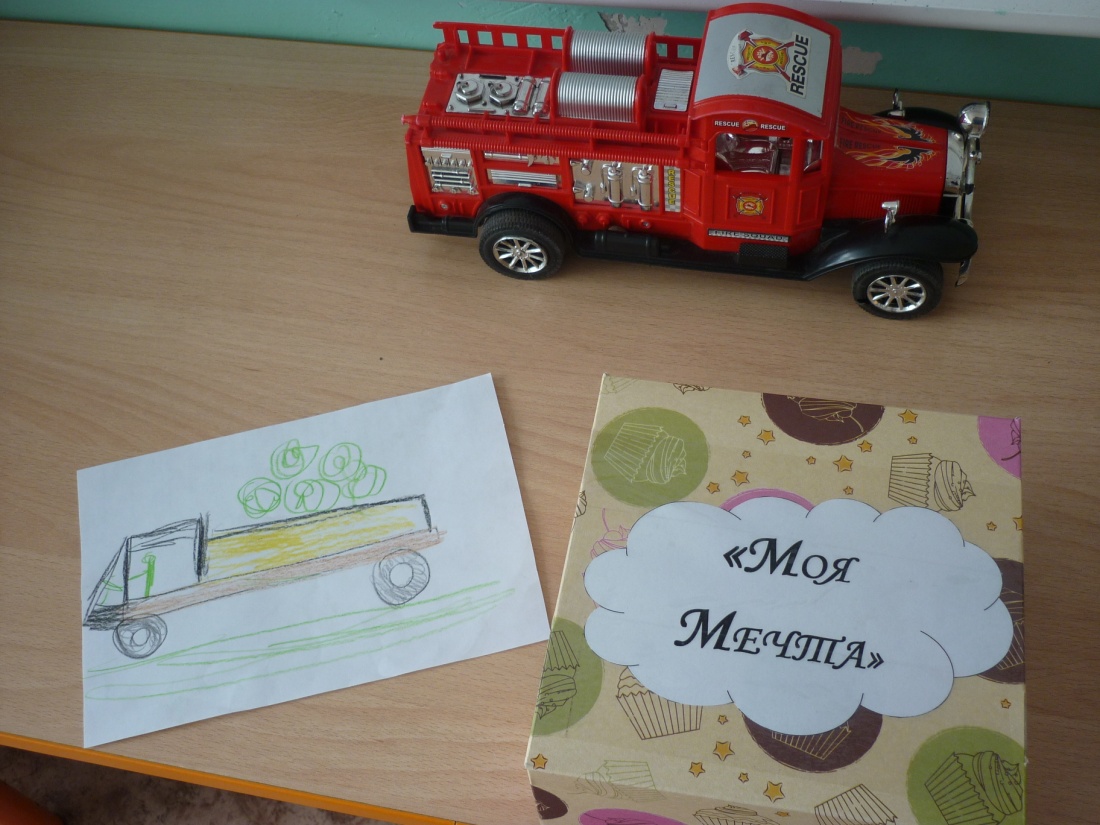 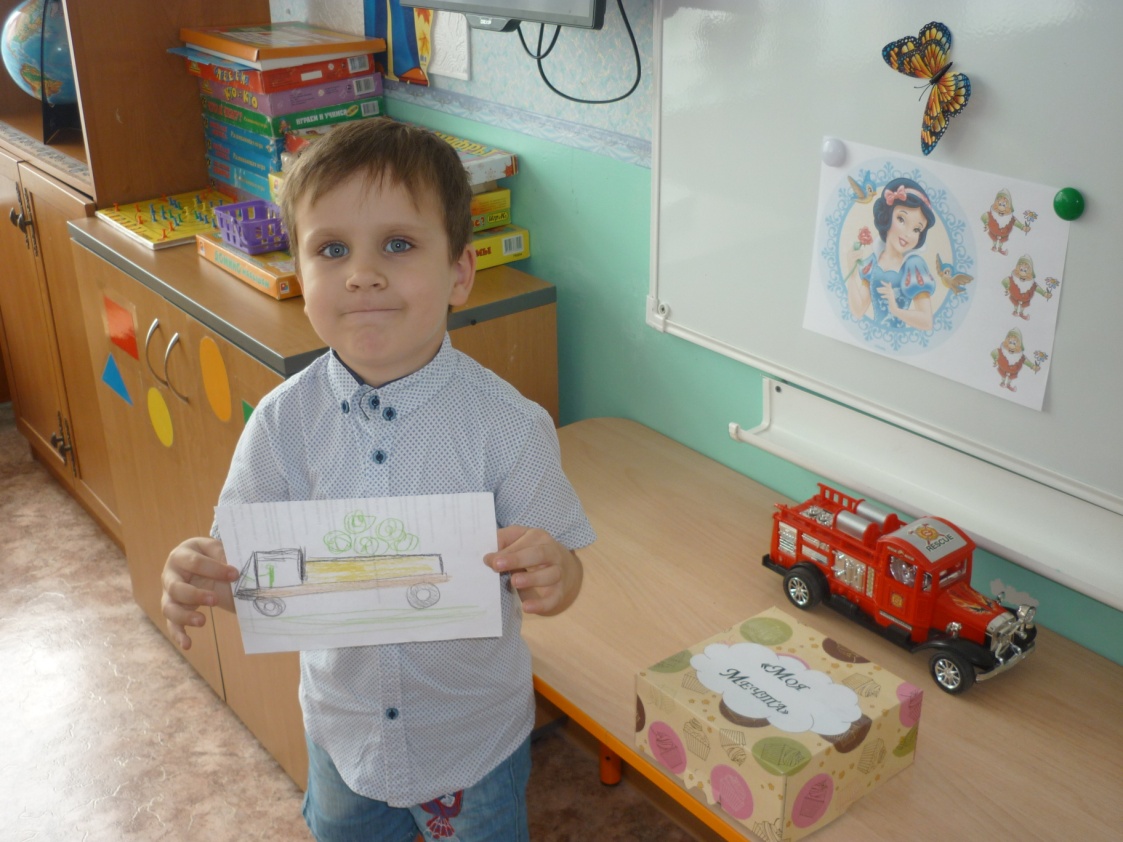 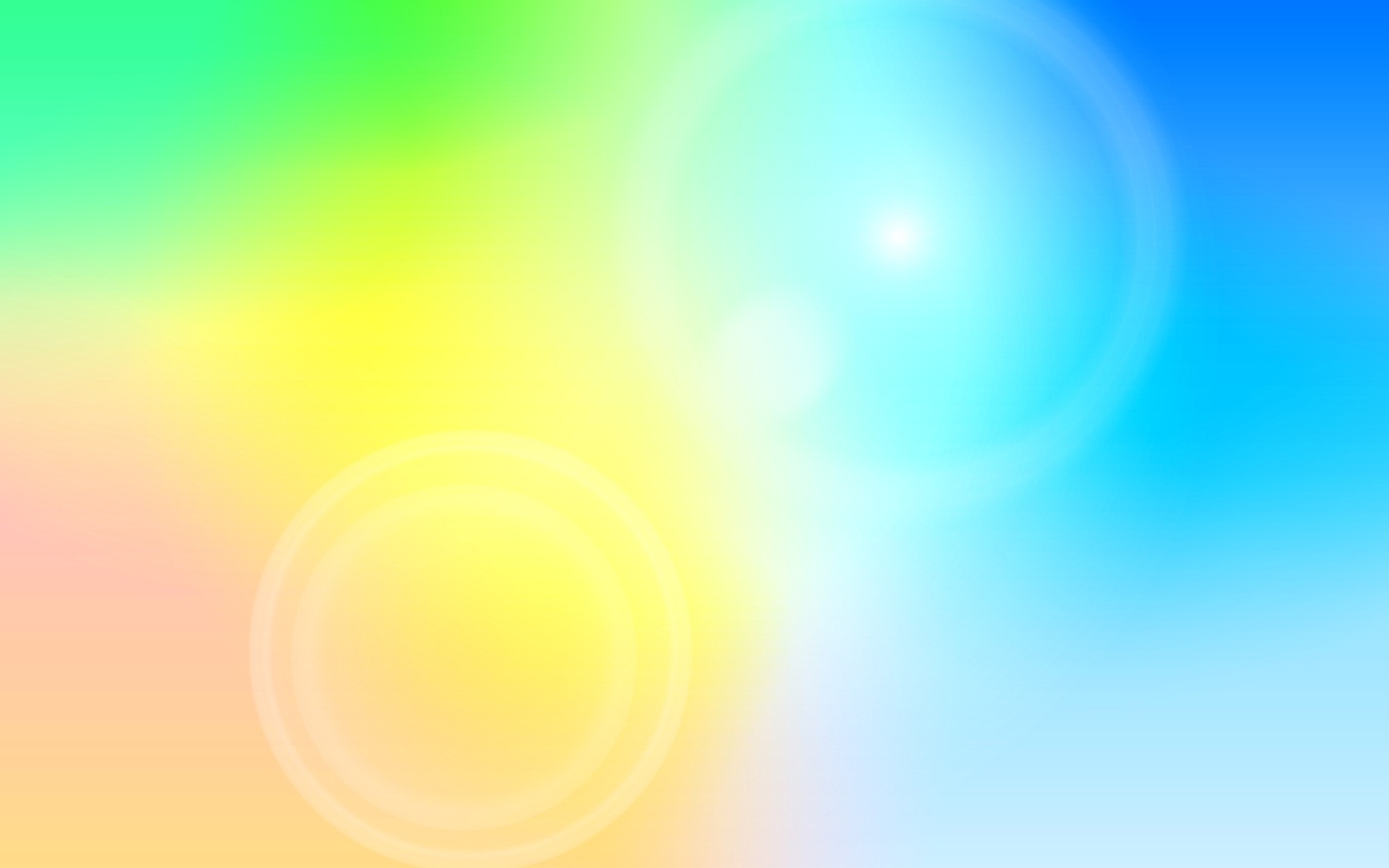 Способы выполнения задания
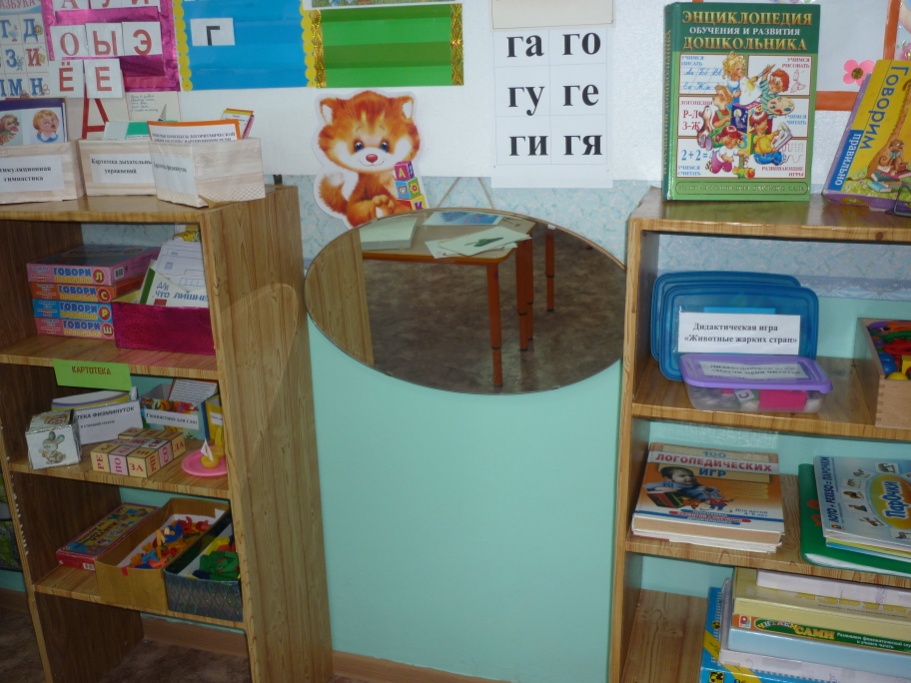 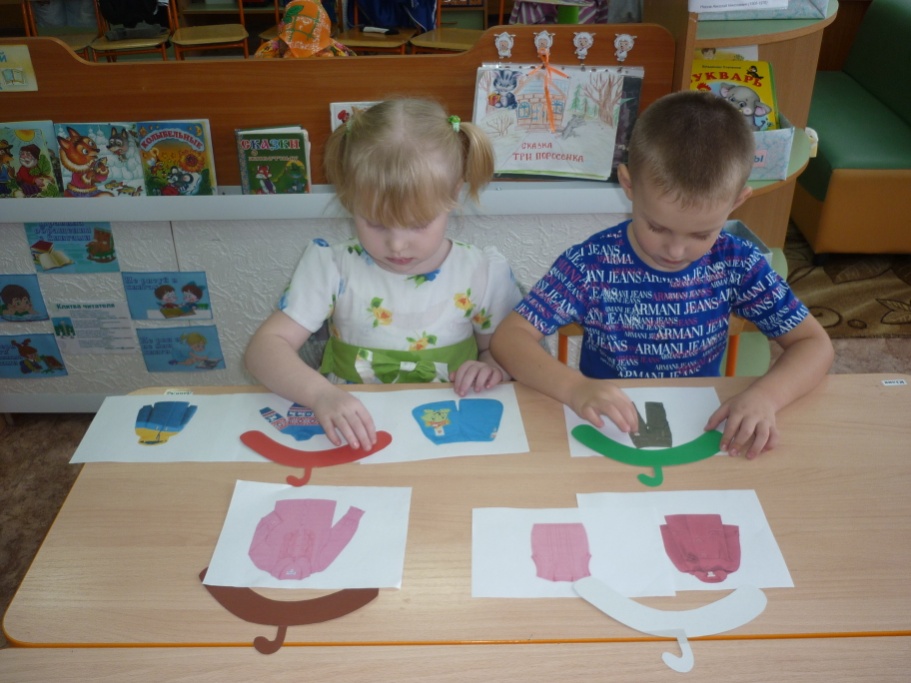 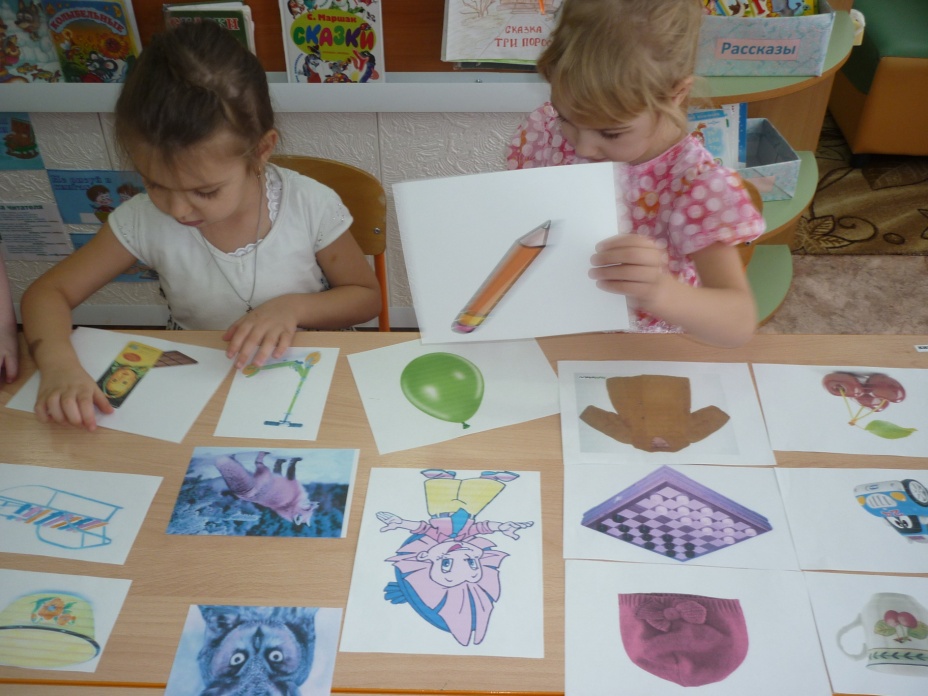 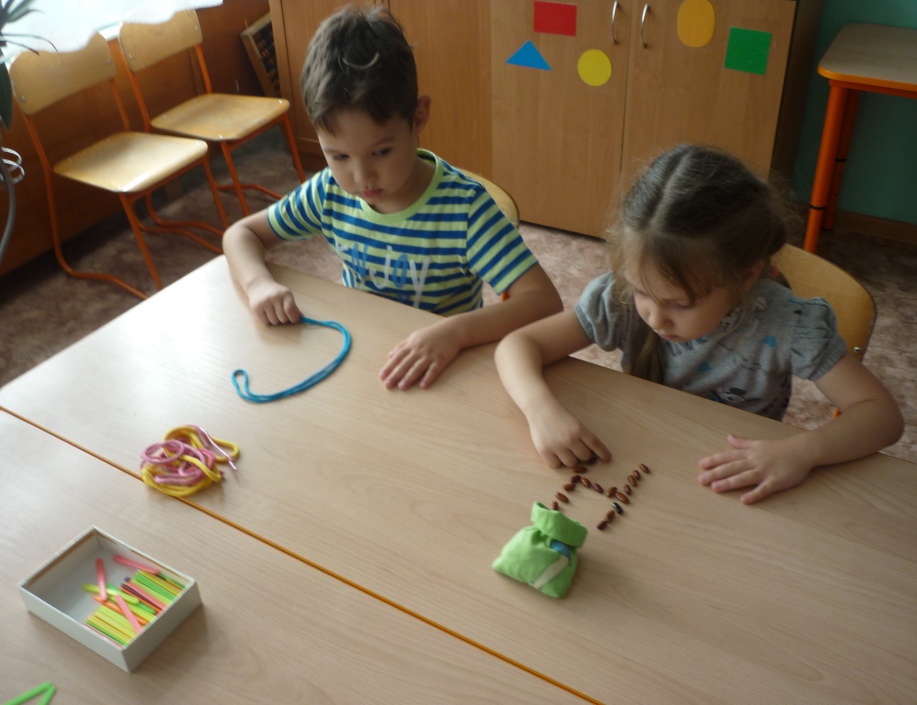 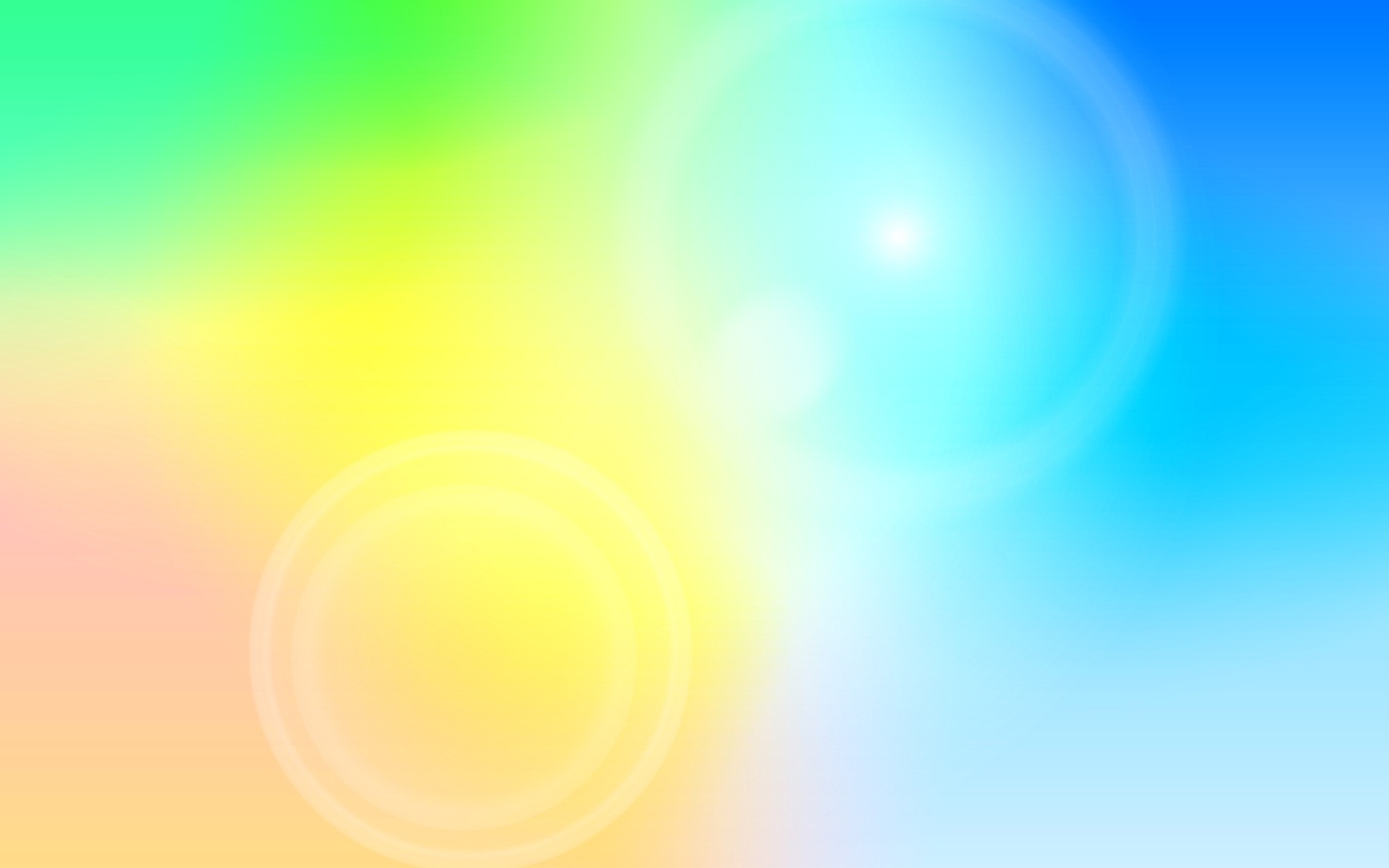 Использование театрализованной 
                          деятельности
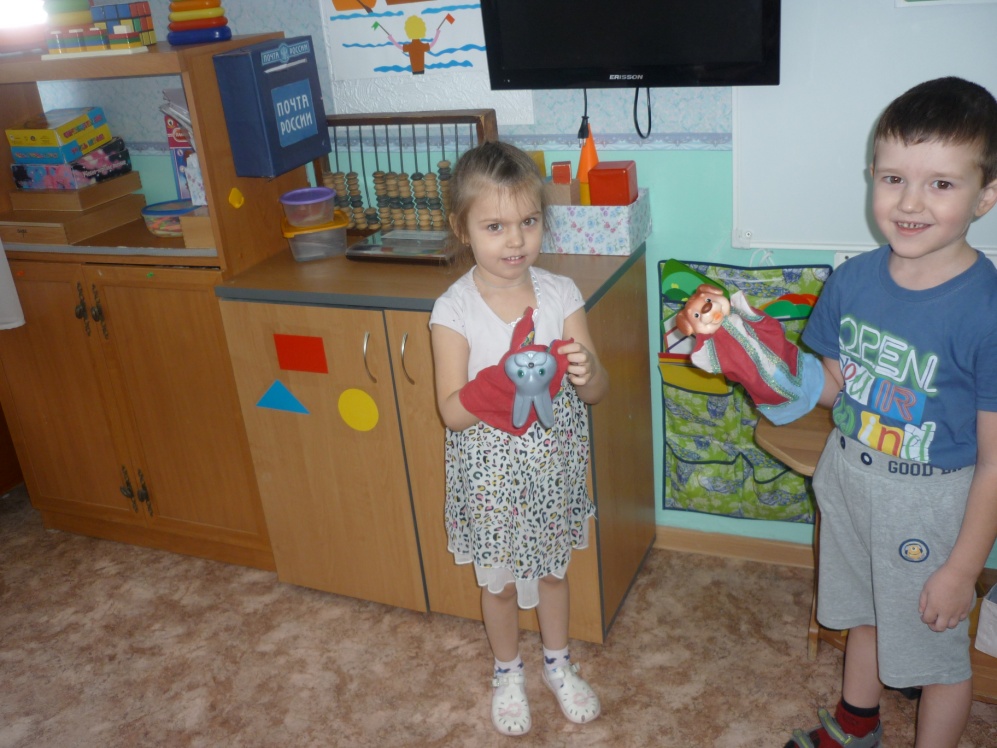 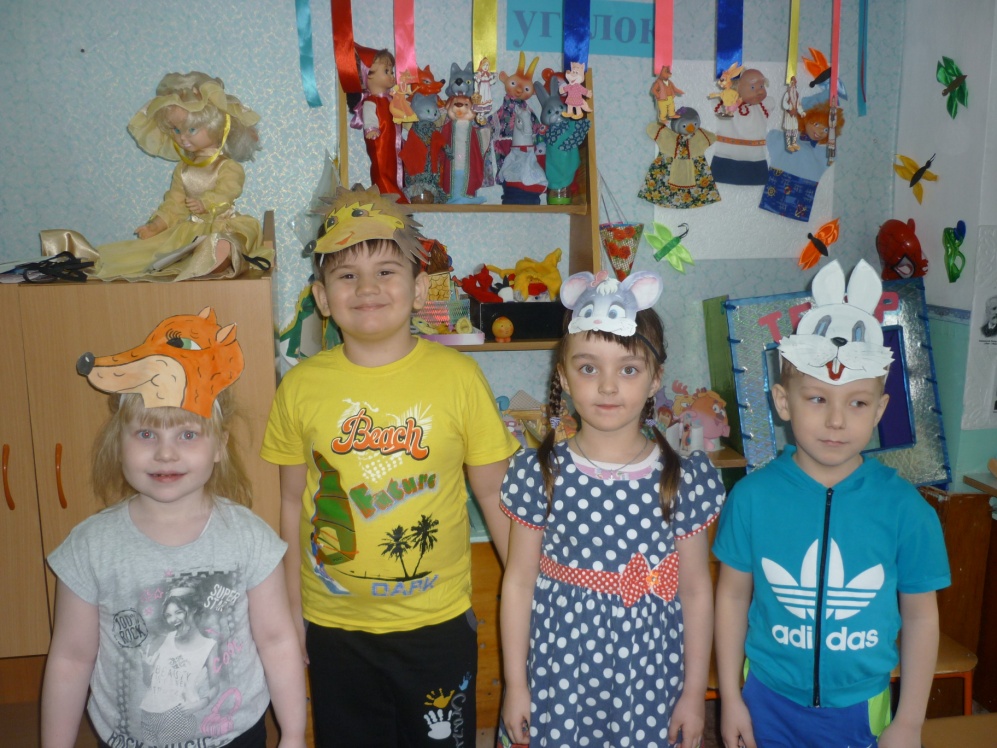 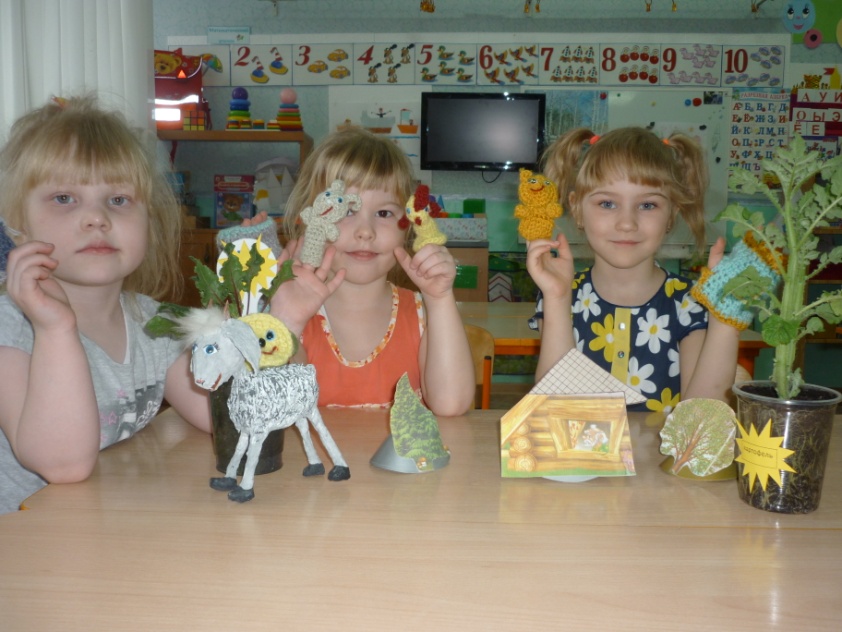 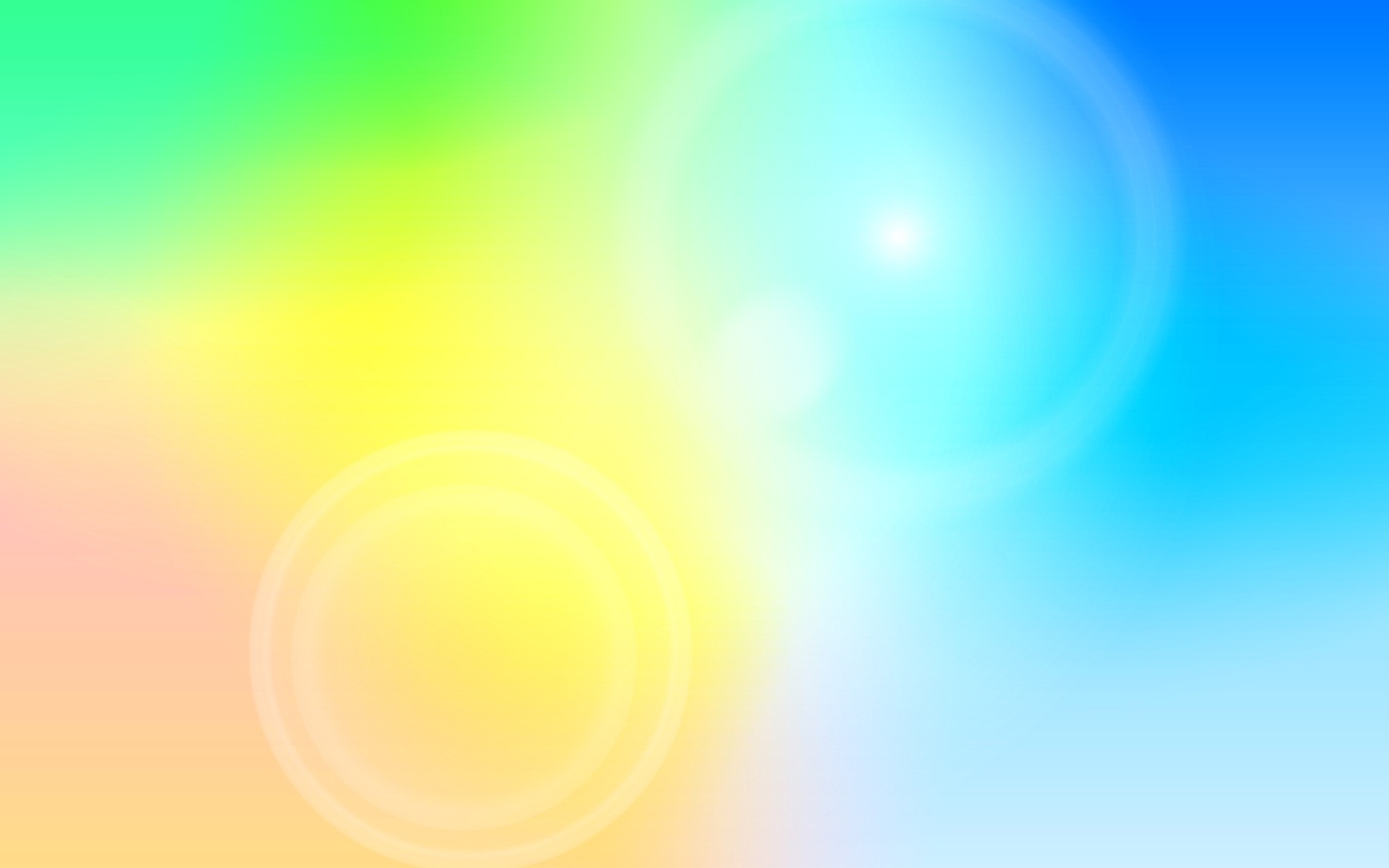 Индивидуальные тетради 
       и экран достижений
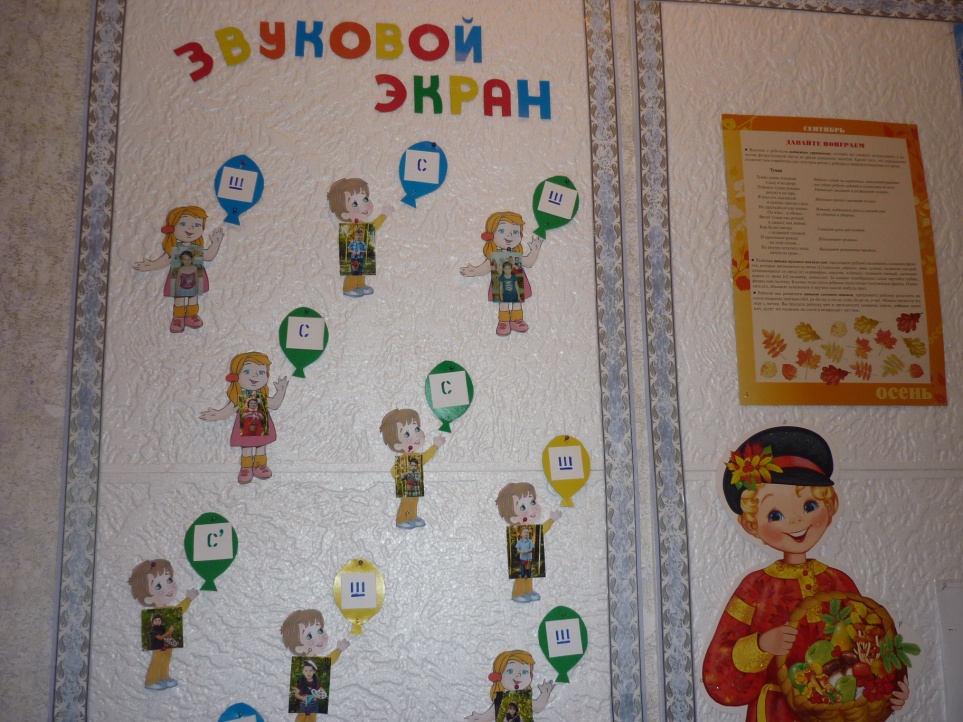 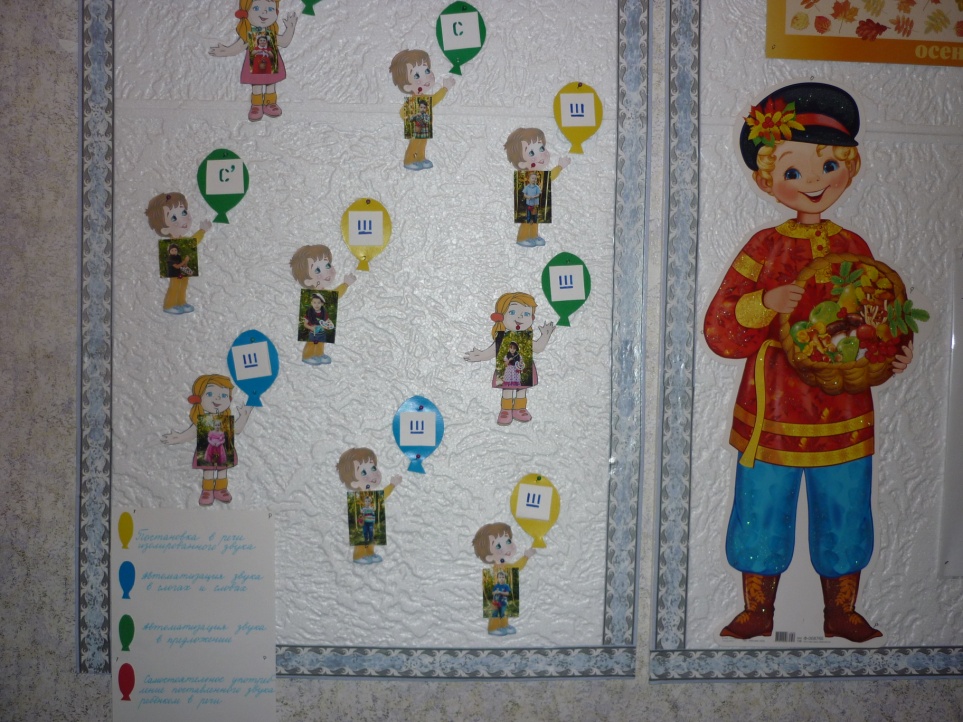 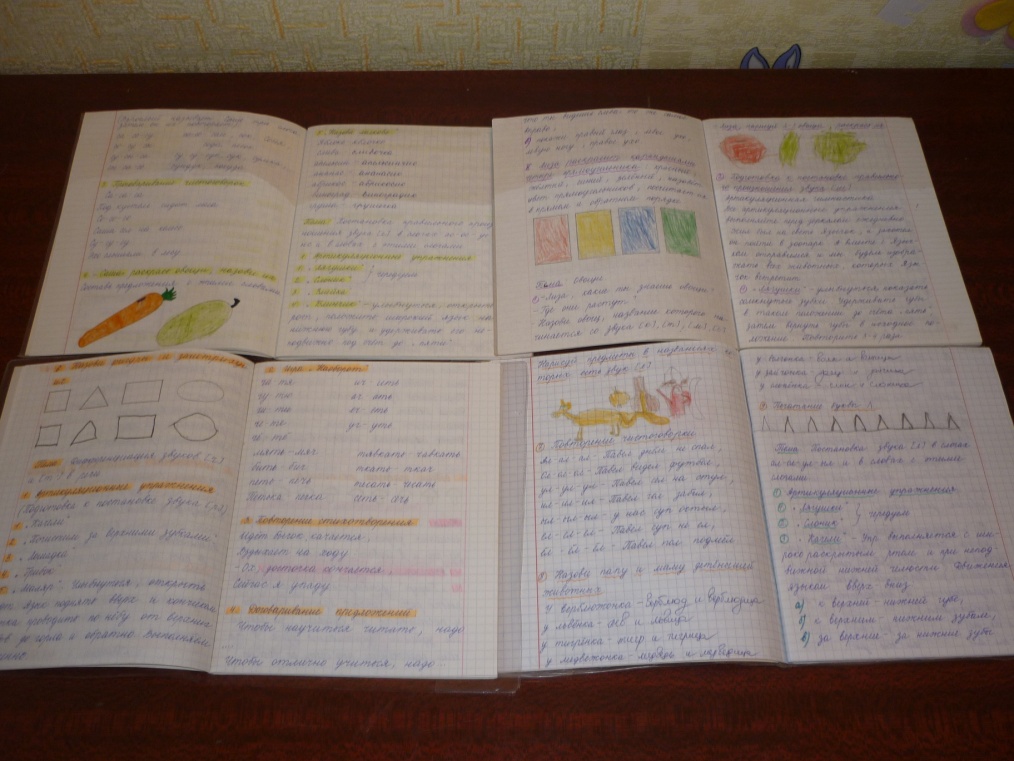 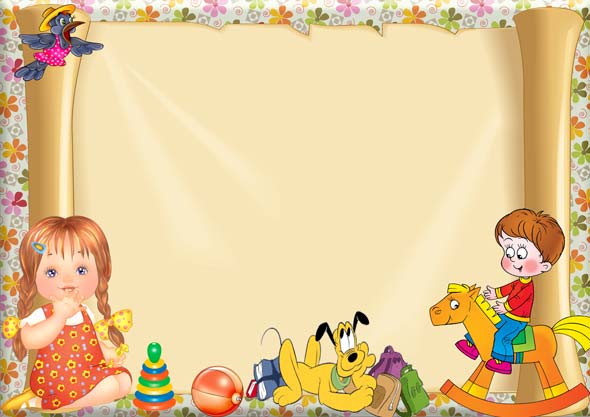 Группу всю мы показали
О себе все рассказали.
Вас в гости снова будем ждать. 
Нам есть еще что показать!

Спасибо за внимание!